Universitätsbibliothek Johann Christian Senckenberg
Was sind digitale Editionen?
Eine Einführung
Ausgangslage - Gegenstand einer Edition
Es liegen historische kulturelle „Hinterlassenschaften“, i.d.R. in den Philologien, Geschichtswissenschaften, der Theologie, Philosophie und Musik vor, also historische Dokumente wie zum Beispiel

historische Quellen
Werke der Literatur / Musik…
Dokumente wie Briefe und Tagebücher
audiovisuelle Medien
Gegenstände
Archivalien 
born digital-Daten
…
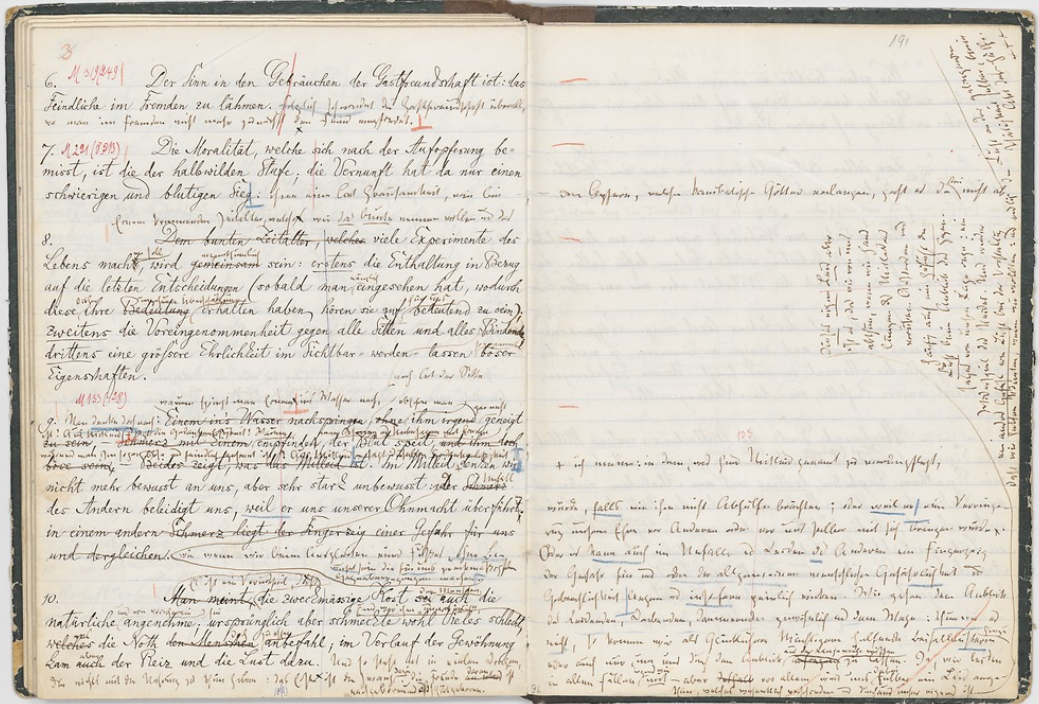 2
Nietzsche Source : Digitale Faksimile-Ausgabe,  M-II-1,190et191, http://www.nietzschesource.org/DFGA/M-II-1,190et191 10.1.25.
Ziele / Zielgruppe
Ziel einer Edition ist es, einen authentischen Text von Autor*innen oder von Dokumenten wie Urkunden etc. bereitzustellen und zugänglich zu machen. Dabei wird ein Text / ein Textcorpus / eine Quelle, meist unter wissenschaftlicher Betreuung, editorisch überprüft.  

Bei Editionen geht es oft um die Rekonstruktion der Entstehungsgeschichte; Editionen sind also oft überlieferungszentriert.

Eine Edition bildet die zuverlässige Grundlage für die Textanalyse, also die historische und interpretatorische (geistes)wissenschaftliche Arbeit mit Texten, und wendet sich daher in erster Linie an Wissenschaftler*innen und Studierende

	Es soll ein historisch zuverlässiger Text entstehen, der Grundlage für die wissenschaftliche 	Erarbeitung ist
	
	Grundsätzlich ist das Herstellen einer Edition zeitintensiv, arbeitsintensiv, personalintensiv, 	kostenintensiv
3
Arbeitsschritte einer Edition
1. Quellenlage

Sichtung aller handschriftlichen und gedruckten Textfassungen:
Gibt es 

Textidentitäten bzw. Textvarianten?
Notizen?
Entwürfe?
Reinschriften?
Druckfassungen?
Druckversehen / -fehler?
Eingriffe von Herausgeber*innen / Lektor*innen / Zensor*innen / Familienmitgliedern etc.?


Welche Editionsform soll verwendet werden bzw. wie sollen Text und Kommentar gestaltet sein?
4
Arbeitsschritte einer Edition
2. Kommentar

Je nach Herangehensweise an eine Edition entsteht eine gewisse Deutung des Textkorpus: 

Kritisches Abwägen der Lesarten wird in einem Kommentar bzw. kritischen Apparat vermerkt
Generelle Fragen an einen Kommentar-Teil:

Wie umfangreich soll er sein?
Welche Bestandteile soll er enthalten?
Welchen wissenschaftlichen Ansprüchen soll er folgen?
…

3. Herstellung

Herstellung des edierten Textes durch Druck oder in hybrider oder digitaler Form.
5
Trakl: Verzeichnis der Abkürzungen / Die Siglen der Textzeugen
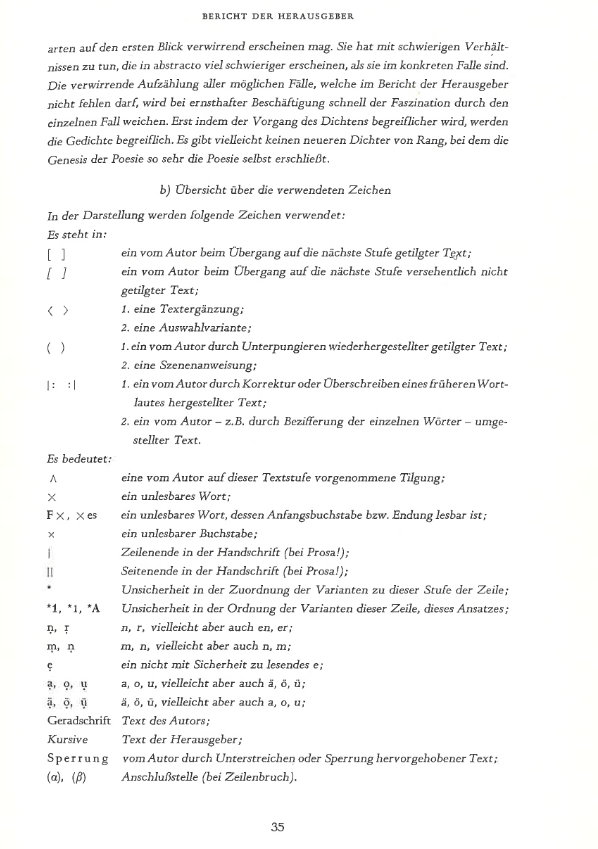 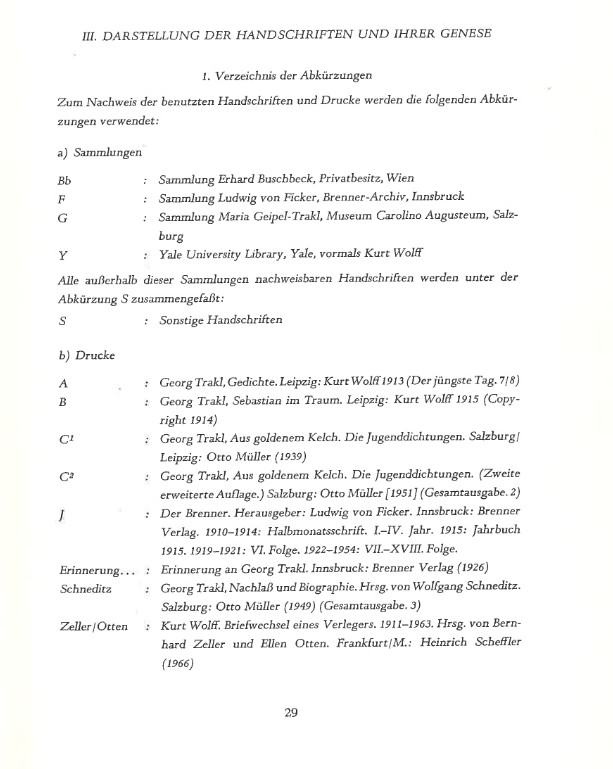 6
Trakl, Georg: Dichtungen und Briefe. Historisch-kritische Ausgabe, hg. von Walter Killy, Müller 1969, Bd. 2, S. 29ff.
Trakl„Die schöne Stadt“ mit Varianten
7
Trakl, Georg: Dichtungen und Briefe. Historisch-kritische Ausgabe, hg. von Walter Killy, Müller 1969, Bd. 1, S. 23 und  Bd. 2, S.67.
Editionstypen
Historisch-kritische Ausgabe / Kritische Ausgabe

(Wissenschaftliche) Studienausgabe

Leseausgabe

Faksimile-Ausgaben

Reprint-Ausgabe

Regest-Ausgaben
8
Historisch-kritische Ausgabe
„Texte sind historische Dokumente. Ihre Entstehung und die aus ihr resultierenden Ergebnisse müssen als ein historischer Prozeß beschrieben und fixiert werden. Diesen Entstehungsprozeß in seiner Komplexität aus historischen, biographischen oder poetologischen Komponenten möglichst umfassend zu dokumentieren und zu erläutern, ist ein wichtiges Ziel der historisch-kritischen Ausgabe.“ 

Anspruch auf Vollständigkeit

Gleichberechtigte Präsentation aller Fassungen, die die Textentstehung nachvollziehbar machen mit allen Zeugen

Auch vorbereitende Texte wie
Notizen
Exzerpte
Schemata 
…
müssen abgedruckt werden
9
Plachta, Bodo: Editionswissenschaften. Eine Einführung in Methode und Praxis der Edition neuerer Texte, Stuttgart 2013, S. 13f.
Historisch-kritische Ausgabe
Quellendokumentation: Kritischer Apparat / editorischer Bericht, in dem die Textentstehung nachvollziehbar wird mit Variantenverzeichnis:

Beschreibung sowohl der erhaltenen Texte als auch der erschließbaren verlorenen Texte inklusive textgeschichtlicher Bewertung aller vorliegenden Zeugnisse

Kommentar / Erläuterungen  

historisch
literarhistorisch
sprachhistorisch
biographisch
Beschreibung der Wirkungsgeschichte des Texts oder der Werke zu Lebzeiten eines Autors
Kommentar der Sachbezüge des Textes

Transkription des Textes in der vorliegenden Form mit unveränderter historischer Orthographie und Interpunktion, eventuell Abdruck von Faksimiles
10
Hölderlin: Sämtliche Werke. Hg.: Dietrich E. SattlerFrankfurter Ausgabe
Bd. 7, S. 7f.
11
Hölderlin: Sämtliche Werke. Hg.: Dietrich E. SattlerFrankfurter Ausgabe
Bd. 8, S. 402f.
12
(Wissenschaftliche) Studienausgabe / Leseausgabe
Eine Studienausgabe enthält in der Regel keinen ausführlichen kritischen Apparat, präsentiert aber den verbindlichen und textkritischen Text

Wenn ein Kommentar vorliegt, ist diese analytisch-deutend texterschließend

Finanziell erschwinglich(er)

Breitere Leserschaft

Selektiv

u.U. angepasste aktuelle Rechtschreibung


Leseausgaben enthalten in der Regel keinen wissenschaftlichen Apparat und sind lese-freundlicher durch eine angepasste aktuelle Rechtschreibung. Sie sprechen eine andere Leserschaft an als die von wissenschaftlichen Ausgaben.
13
Hölderlin: Sämtliche Werke. Hg.: Friedrich Beißner Große Stuttgarter Ausgabe
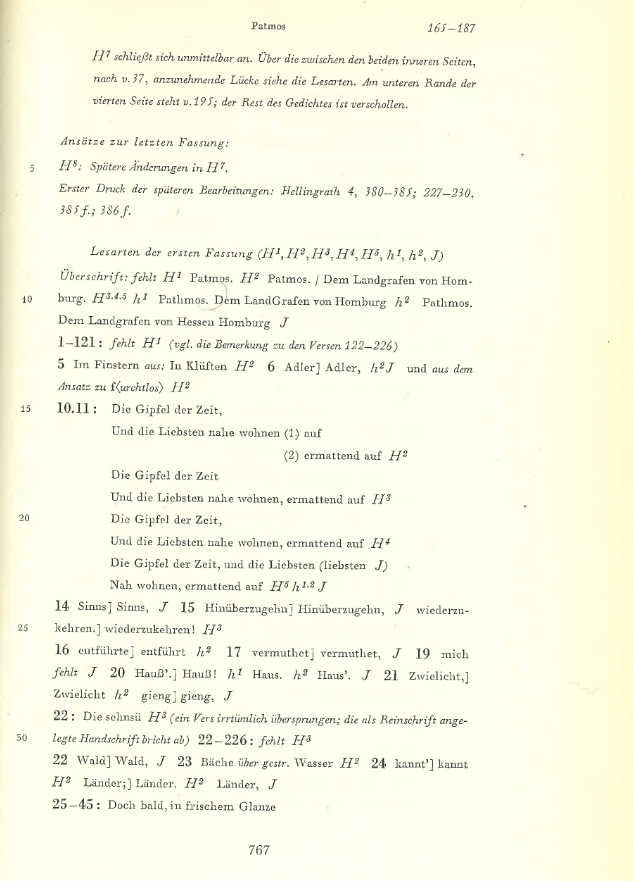 Lesarten
Bd. 2,2, S. 767f.
Text
Bd. 2,1, S. 165
14
Hölderlin: Sämtliche Werke. Hg.: Friedrich Beißner Große Stuttgarter Ausgabe
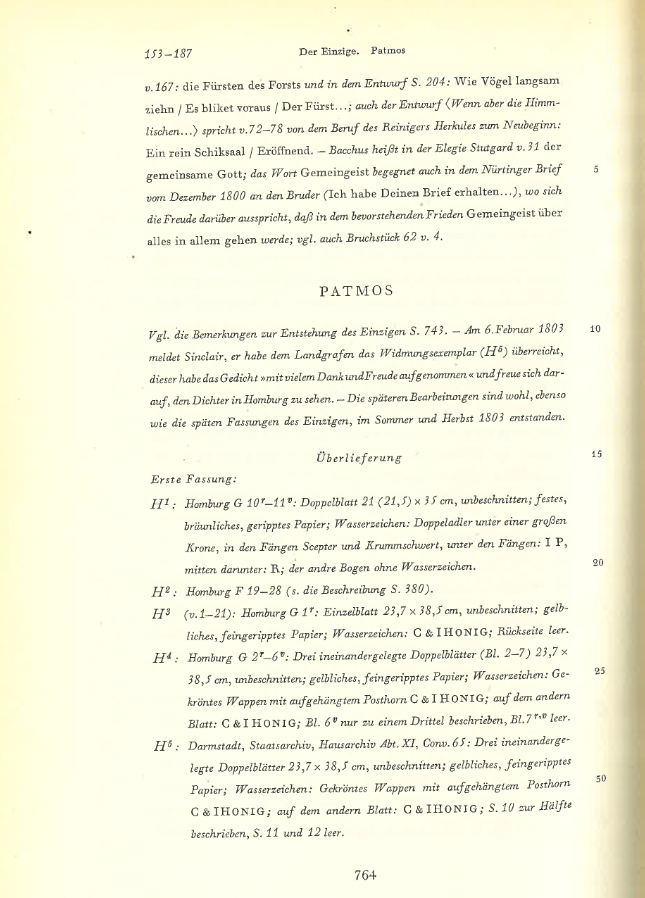 Überlieferung
Bd. 2,2,
S. 764f.
15
Hölderlin: Sämtliche Werke. Hg.: Dietrich E. SattlerBremer Ausgabe
Chronologisch publiziert
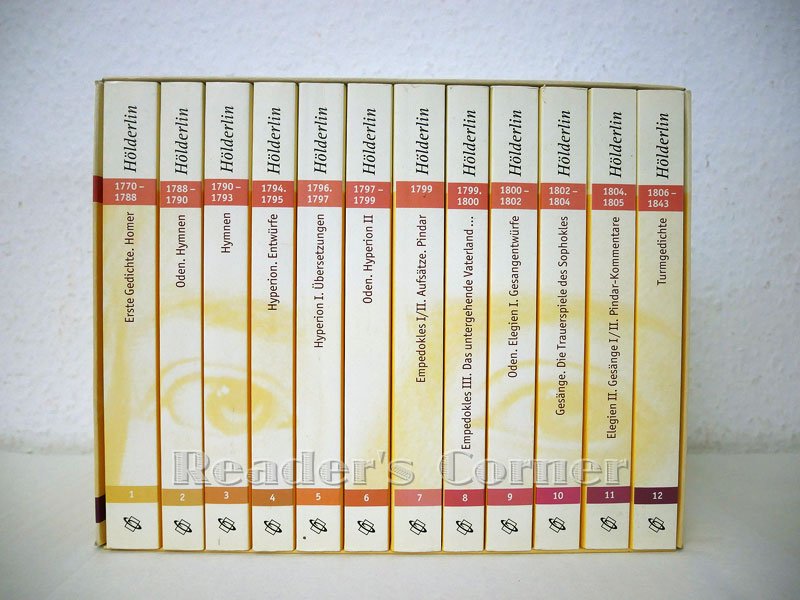 16
Faksimile-Ausgabe
Eine Faksimile-Edition kann unterschiedliche Intentionen und Erscheinungsformen haben:


Darstellung des authentischen Texts

Sicherung des Originals

Ergänzung einer Edition durch das Original; eine Überprüfung eines edierten Textes ist in dem Fall z.B. auch ohne einen Archiv-Besuch möglich

Faksimile-Ausgaben enthalten nicht immer einen Kommentar. In dem Fall kann man nicht im eigentlichen Sinn von einer Edition sprechen, sondern es handelt sich eher um eine Dokumentation.

Eine fotomechanische bzw. digitale Reproduktion der Originalquelle
17
Reprint-Ausgabe
Von Texten der frühen Neuzeit gibt es häufig Reprint-Ausgaben, auch photomechanische Nachdrucke oder retrodigitalisierte Edition genannt, sowohl als Druck als auch digital
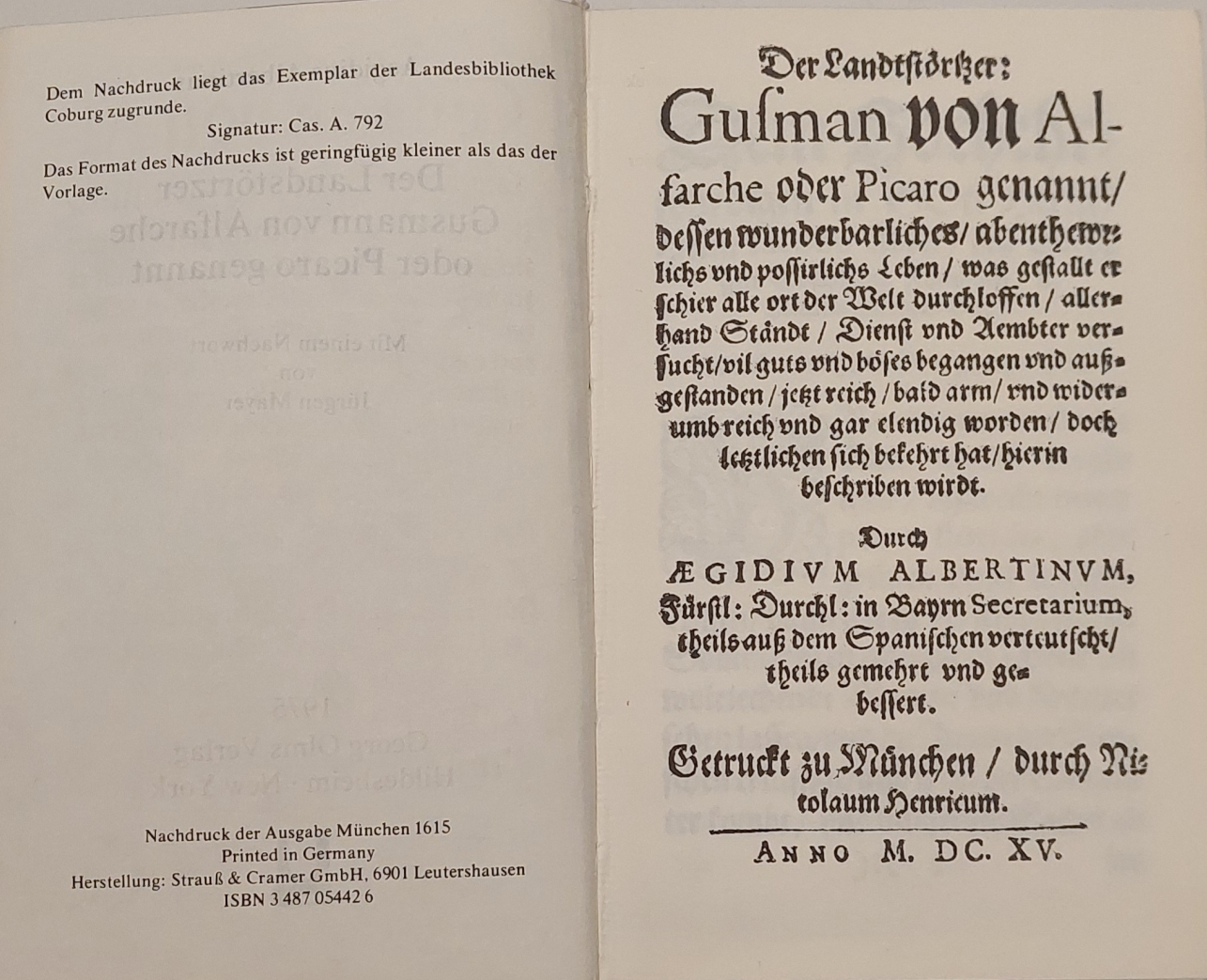 18
Regestausgabe
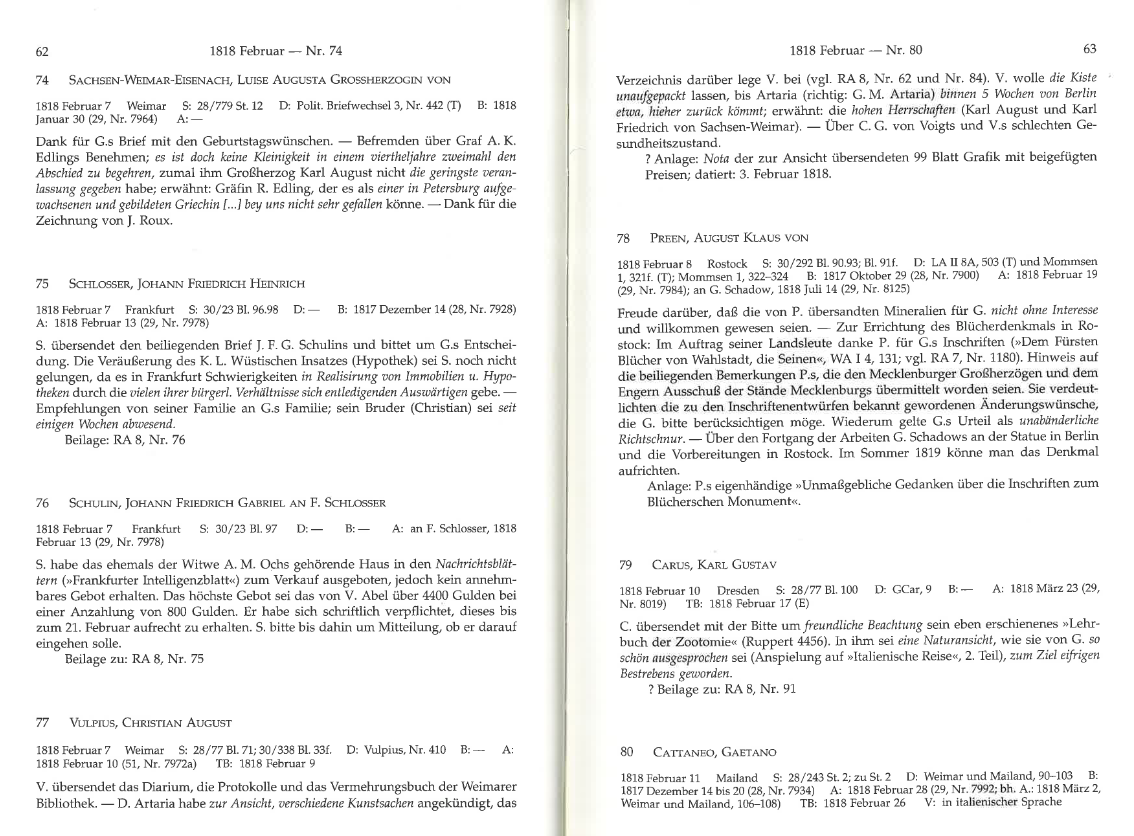 Wird häufig bei Brief-Editionen angewandt.

Von Goethe sind ca. 20 000 Briefe an ihn und von ihm enthalten.

Name
Ort
Datum
Zusammenfassung
19
Hahn, Karl-Heinz (Hrsg.): Briefe an Goethe. Gesamtausgabe in Regestform, Bd. 8: 1818-1819, Weimar 2011, S. 62f.
Regestausgabe
Regest in der Geschichtswissenschaft:

Inhaltsangabe Urkunde 
Beschreibung 
evtl. Kommentar/Anmerkungen.

Als besonders wissenschaftlich gilt es, wenn (zusätzlich zur Übersetzung) der Originaltext abgedruckt ist.
Ficker, Julius (Hrsg.): Regesta Imeperii V. Die Regesten des Kaiserreiches unter Philipp, Otto IV, Friedrich II, Heinrich (VII), …. 1198 - 1272. Sechste Abteilung. Köln: 1983. S. 495.
20
E-Editionen / Digitale Editionen
Man unterscheidet zwischen

digitalen Editionen: Bereits gedruckte Edition mit durchsuchbarem Volltext
hybride Edition: gedruckte Edition + Internet
born digital Edition: von vornherein digital publiziert

Erweitere Möglichkeiten:

Keine Umfangbeschränkung
Weitere Erschließungsmöglichkeiten 
Weitere Recherchemöglichkeiten
Zusätzliches multimediales Material 
Hypertextstrukturen
Darstellung von Konstellationen
Bezüge innerhalb eines Textes
Vielschichtigkeit
Hinzufügen von Klang
…
21
https://www.digitale-edition.at/context:konde (19.02.2025), Plachta ebd. S. 130ff.
Digitale Editionen
Aus der Sicht des Nutzenden
22
Wie finde ich eine Digitale Edition ?
Patrick Sahle: Katalog Digitale Editionen
Greta Franzini: Catalogue Digital Editions
correspSearch
RIDE

Wie kann ich Digitale Editionen nutzen?
Ansicht
Suche
Nachnutzung
23
Wie finde ich eine Digitale Edition ?
Bibliothekskatalog

Internet
24
Die Schule von Salamanca : Eine digitale Quellensammlung und ein Wörterbuch ihrer juristisch-politischen Sprache
25
26
Warum ist die Suche in Bibliothekskatalogen (oft) nicht erfolgreich?
Kein Verlagsprodukt
Bibliothek hat Digitale Edition nicht erworben
Keine „klassischen“ bibliographischen Daten
"Da die meisten Digital-Editionen nicht wirklich in das traditionelle bibliographische Modell passen, gibt es für sie normalerweise keine bibliographischen Bibliotheksunterlagen. Wir versuchen, bibliographische Daten so weit wie möglich zu erstellen, indem wir Namen von Generalredakteuren, Orten des (virtuellen) Publizierens, Verlagsinstituten, Verlags- und ISBN-Nummern und anderer Identifikatoren (wo verfügbar) sammeln, um diese Ausgaben identifizierbar zu machen. Wann immer möglich, verwenden wir Ausschnitte der Selbstbeschreibung von den Webseiten der Ausgaben als Kommentare." Sahle
Work in progess
27
Suche im Internet
Tipp: Titel ? Und Stichwort „Digitale Edition“
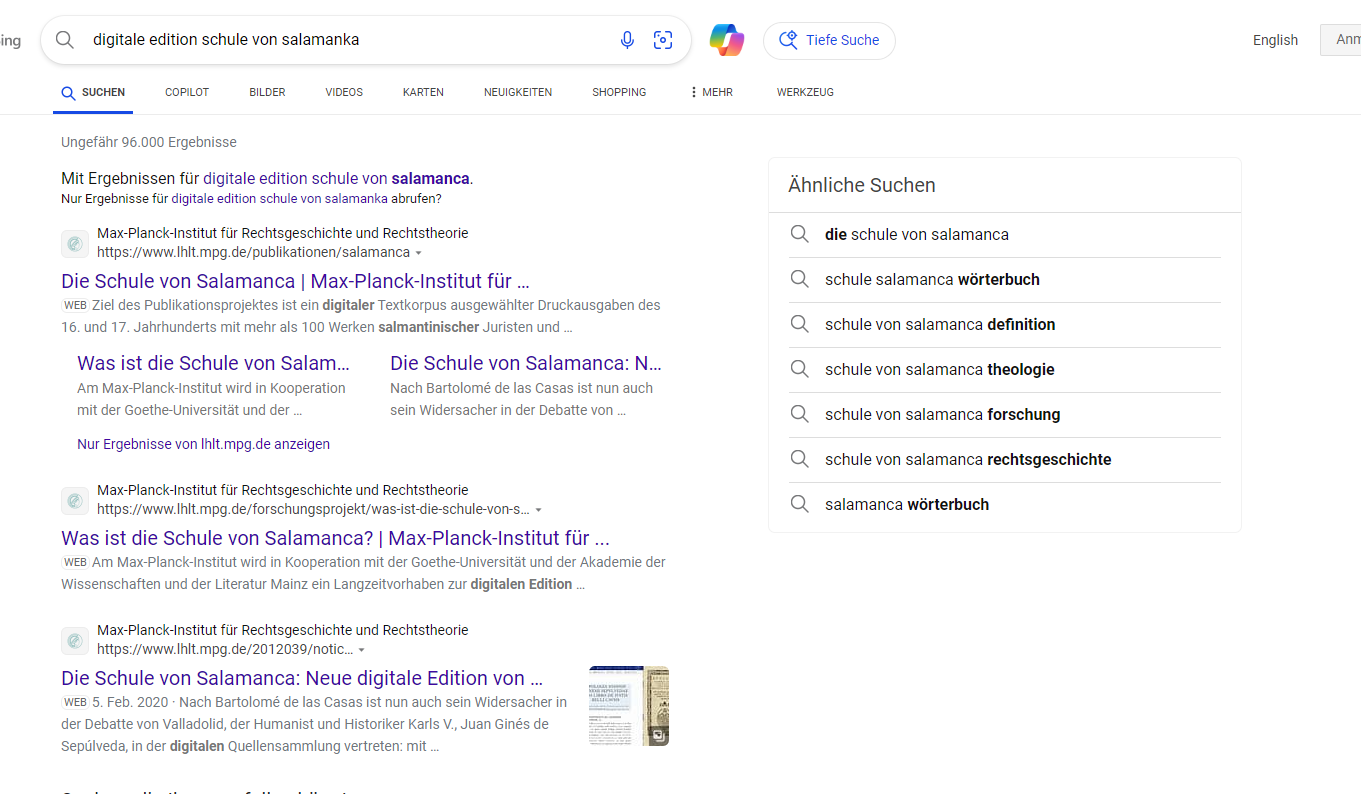 28
Andere Such-Instrumente
Patrick Sahle:  Katalog Digitale Editionen
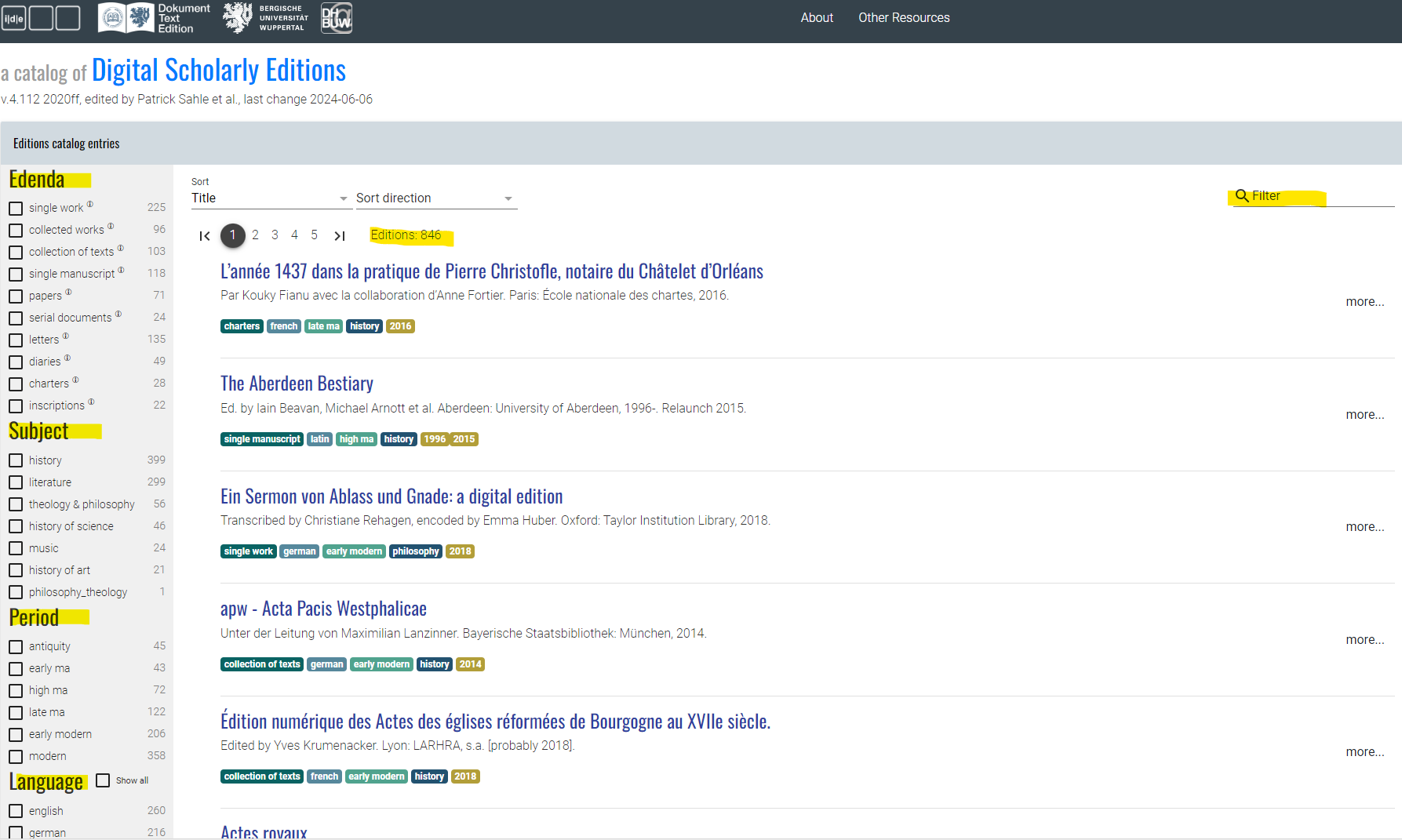 29
von Patrick Sahle erstellt 
deutschsprachiger Raum 
aktuell 850 Einträge
ordnet nach Titel
Filtern nach Materialtyp, Fachgebiet, Epoche und Sprache möglich
Nicht vollständig
Keine Ankündigungen
Wissenschaftliche Editionen
keine Webressourcen, die die Erstellung gedruckter Ausgaben nur begleiten oder einfache Transkriptionen oder Faksimiles und Projekte, die ausdrücklich etwas anderes als die Erstellung einer „wissenschaftlichen Edition“ anstreben. 

„Der Zweck des Katalogs ist es, Orientierung über die methodische Entwicklung und den Stand der Technik in der digitalen wissenschaftlichen Edition zu geben. Er ist zugleich ein Protokoll der Geschichte dieses Genres. Aus diesem Grund lösche ich keine Datensätze für verschwundene Editionen“ P. Sahle
30
.
Catalogue of Digital Editions
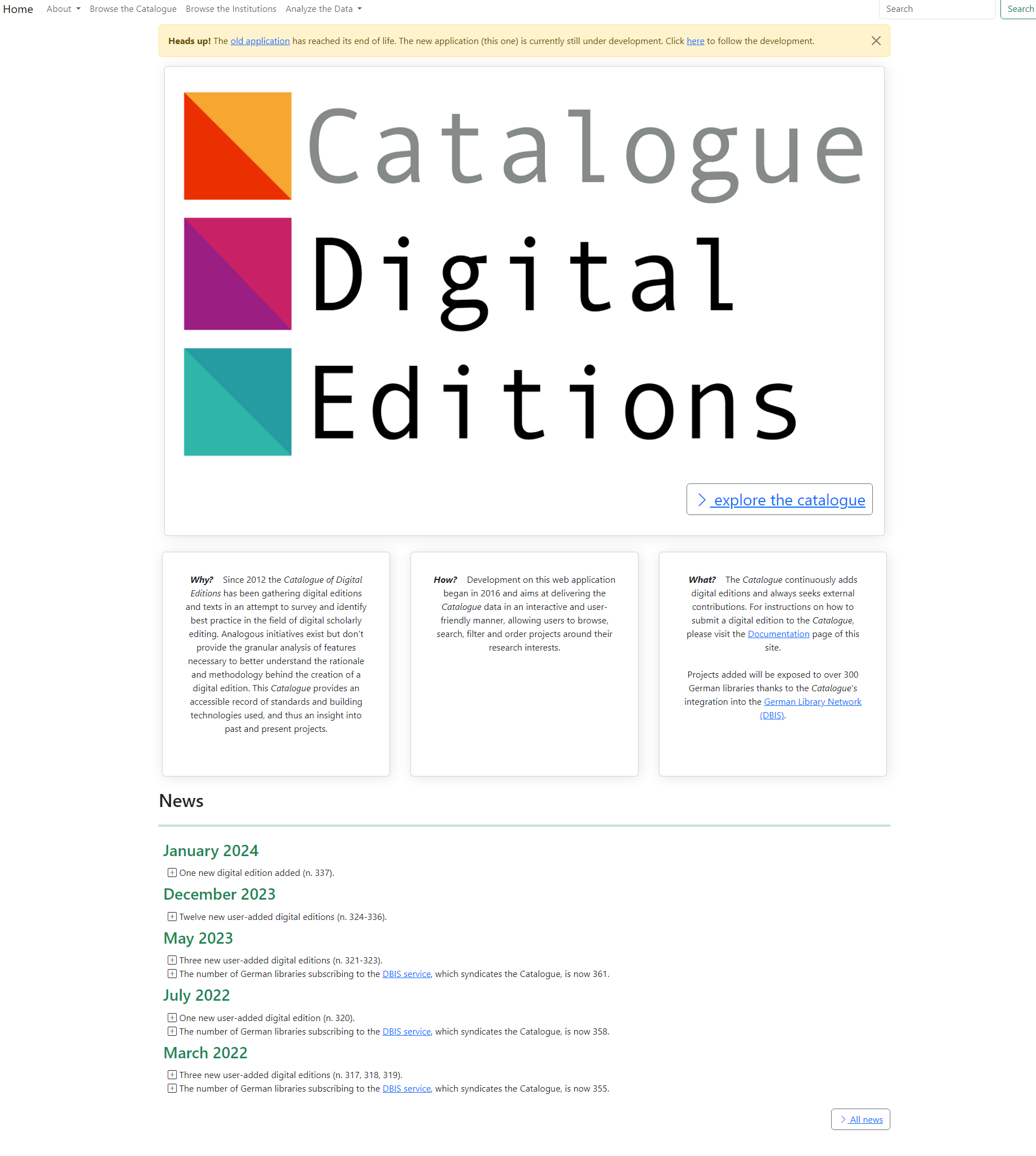 31
Franzini, Greta, Andorfer, P., Zaytseva, K. (2016-) Katalog der Digital Editions: Das Web Anwendung
Zahlreiche Quellen (z.B. DH Commons - Projekten), Präsentationen, Veröffentlichungen, Social-Media-Posts, Mundpropaganda, Internet sowie externe Mitwirkende
Sowohl laufende als auch abgeschlossene Projekte 
born-digitale Editionen sowie elektronische Reproduktionen von gedruckten Projekte 
asiatische und afrikanische Ländern unterrepräsentiert (Sprache = Barriere)

Filtern nach: 
Historischen Epochen
Institutionen
Sprache
32
Extra: Mapview
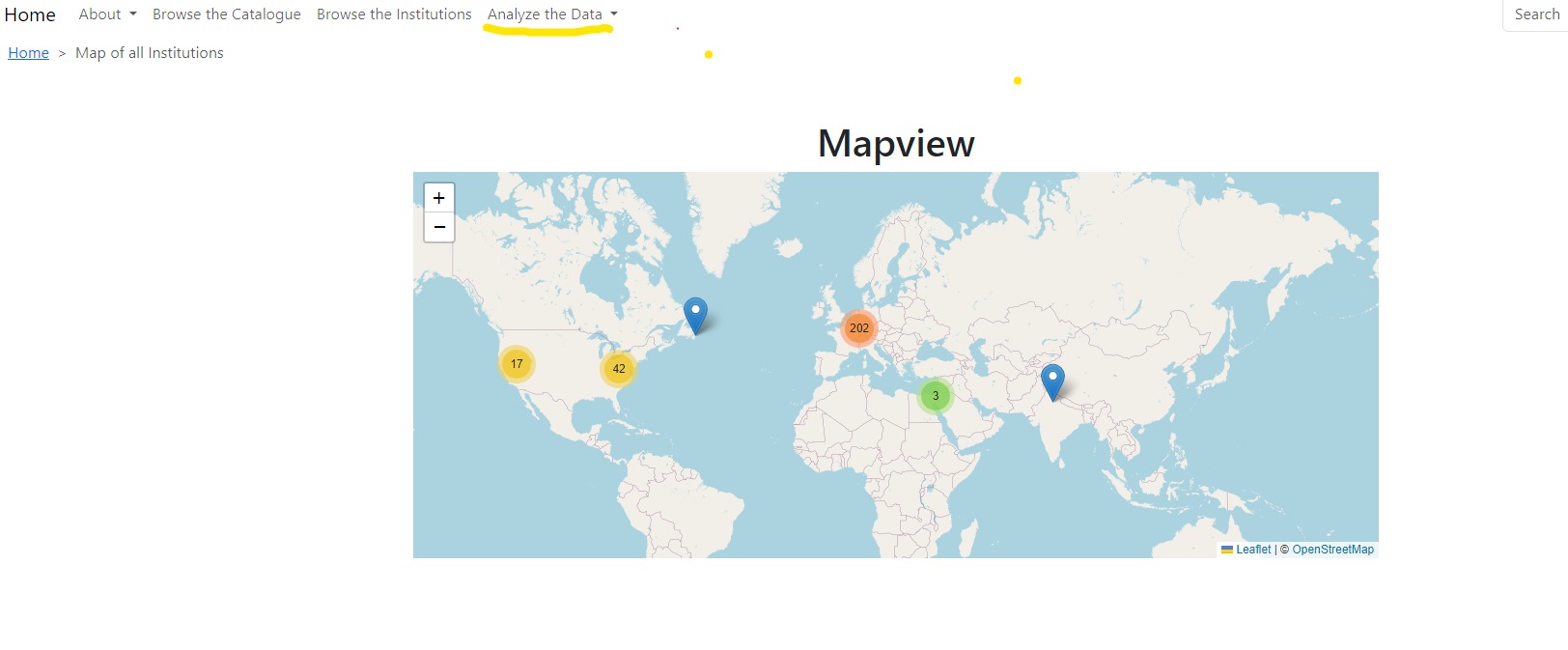 33
34
Wenn man eine Digitale Edition melden oder einen bestehenden Eintrag korrigieren möchten 

GitHub 
Google-Formular ausfüllen
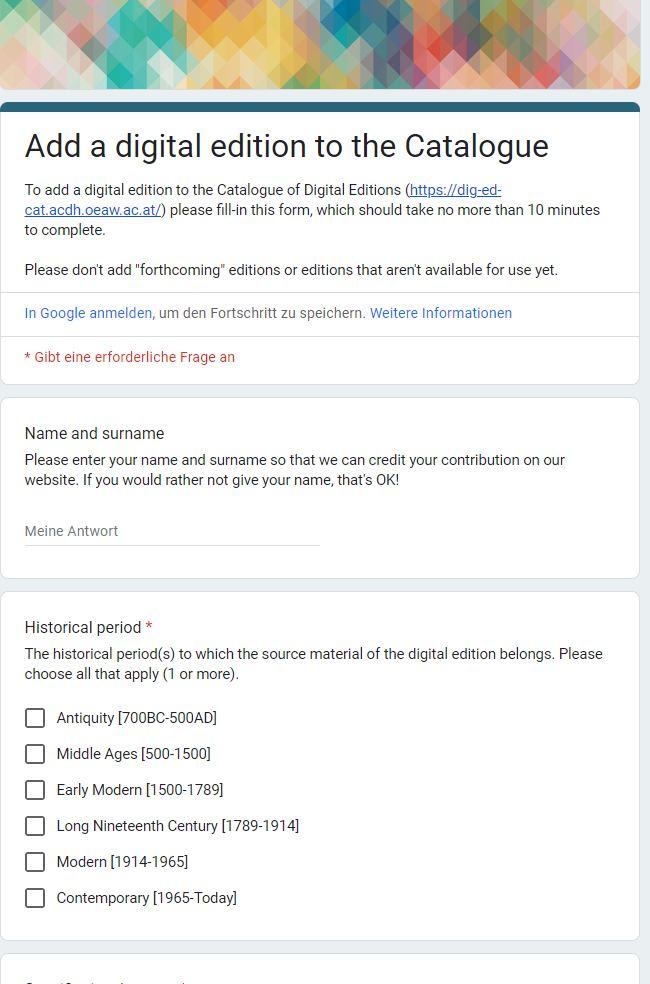 35
correspSearch Briefeditionen durchsuchen und vernetzen
correspondence + search

correspSearch ist eine Rechercheplattform für historische Korrespondenzen
hilft Briefeditionen zu finden anhand von Metadaten:
Absender/in
Empfänger/in
Ort
Datum
Quelle sind verschiedene digitaler und auch gedruckter Briefeditionen
Es stehen eine Website und eine technische Schnittstelle zur Verfügung
Brieftexte selbst sind nicht in correspSearch enthalten, aber genaue Angaben wo der Brief zu finden ist (print und digital). Im Falle digitaler Briefe sind diese direkt verlinkt
Keine Vollständigkeit
Mitmach-Projekt
36
37
38
correspSearch - Suche
39
40
Beispiel: Einmarsch Napoleons in Berlin
Ort: Berlin
Zeit: 25.10.1806 und nachfolgende

Gefunden: Brief Buchholz an Cotta. 8.11.1806	Rahel Varnhagen, 21.11.1806












Aus : correspSearch - Erklär-Videos
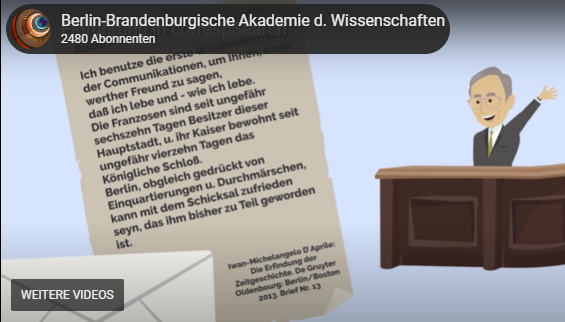 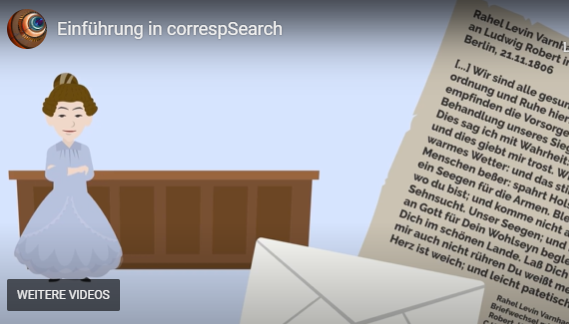 41
Briefnetzwerk
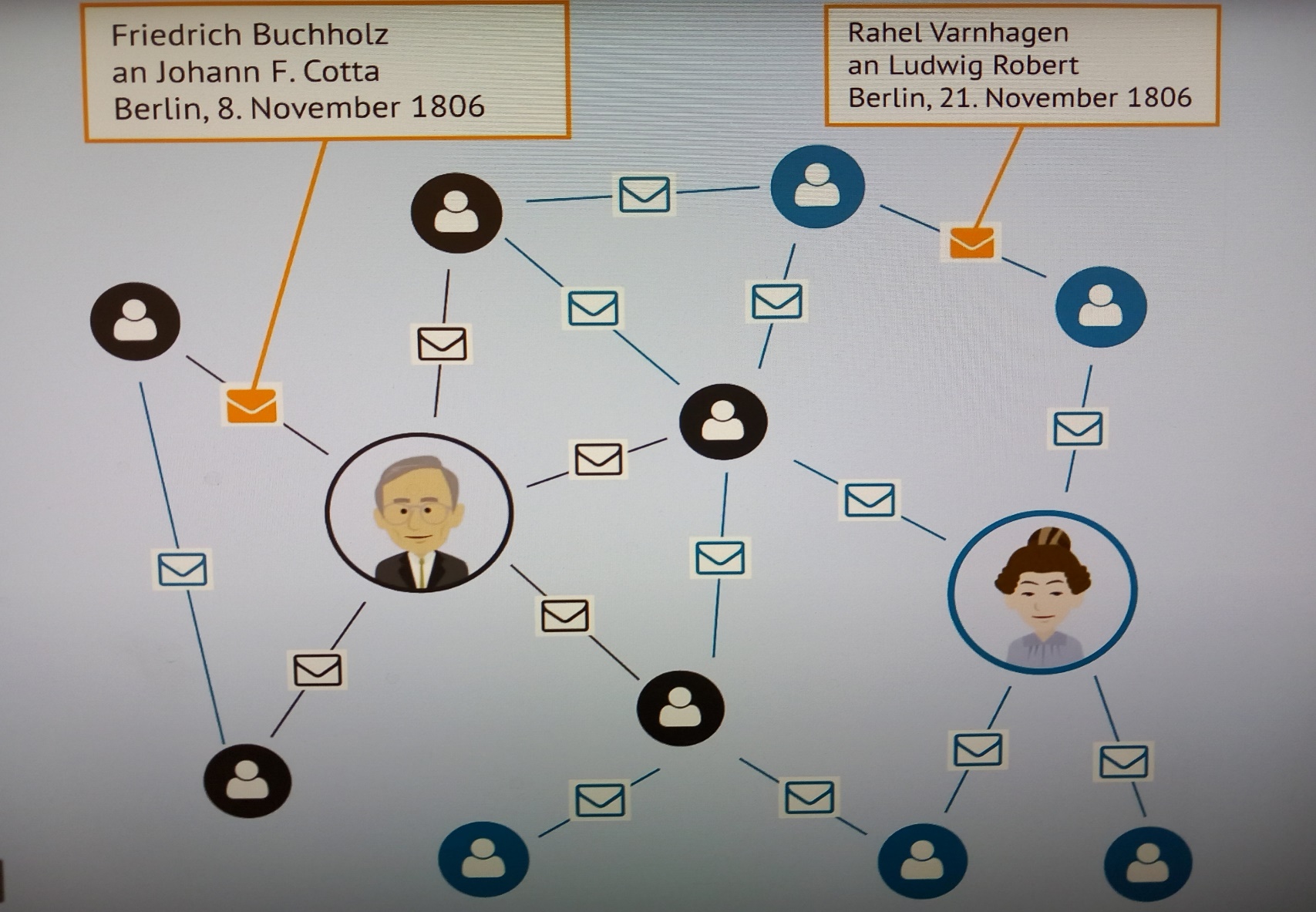 Aus : correspSearch - Erklär-Videos
42
Review Journal of Scholary Digital Editions and Resources
RIDE

RIDE ist ein Open-Access-Review-Journal, das sich digitalen Ausgaben und Ressourcen widmet.

„RIDE lenkt die Aufmerksamkeit auf digitale Ausgaben und andere digitale wissenschaftliche Ressourcen, indem es ein Forum bereitstellt, in dem Expertenkollegen die Ressourcen kritisieren und diskutieren, um die aktuellen Praktiken zu verbessern und zukünftige Entwicklungen voranzutreiben. RIDE ermutigt die Gutachter, nicht nur auf die traditionellen Tugenden und Laster der geisteswissenschaftlichen Publikationen zu achten, sondern auch auf die fortschreitende Methodik und ihre technischen Implikationen.“

Kriterienkatalog für die Besprechung digitaler Editionen
43
44
Wie kann ich eine Digitale Edition nutzen?
zeit- und ortsunabhängig nutzbar
zuverlässige Repräsentationen von Primärquellen
Analyse wertvoller, empfindlicher und/oder sonst nicht ohne weiteres zugänglicher Dokumente
kostenlos zugänglich
45
Ansicht
Digitalisat
Transkription
Weitere Ansichten möglich: Überblendungen (z.B. Faustedition)
Übersetzung (z.B VanGogh Briefe)
Weitere Möglichkeiten nach Fach: Bilder, Audio… (z.B. Atalanta Fugiens )
46
47
48
Suche
Volltextsuche
Facettierte Suche
Register (analog zu Print: Personen, Orte, Werke und Körperschaften…) + Verlinkung
49
Alternative Zugänge zum Material
Zitat des Tages 








Kalendereintrag  Carl Maria von Weber Gesamtausgabe auf Hauptseite und bei den Tagebüchern über den Kalender direkt zum gesuchten Tag
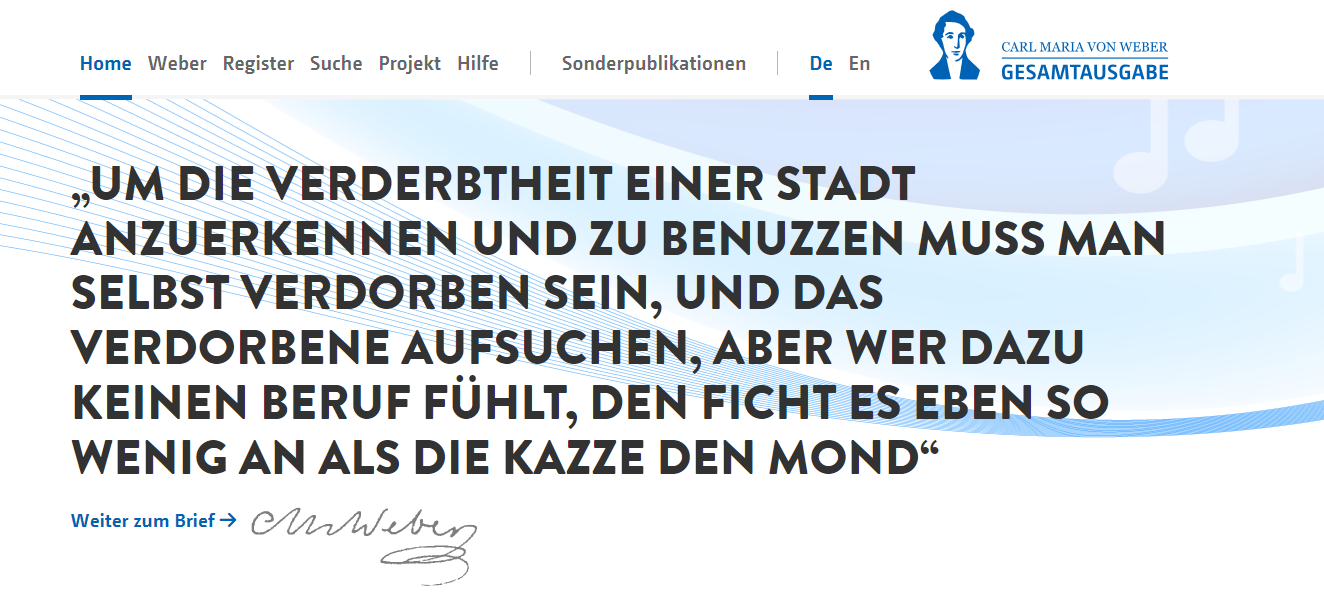 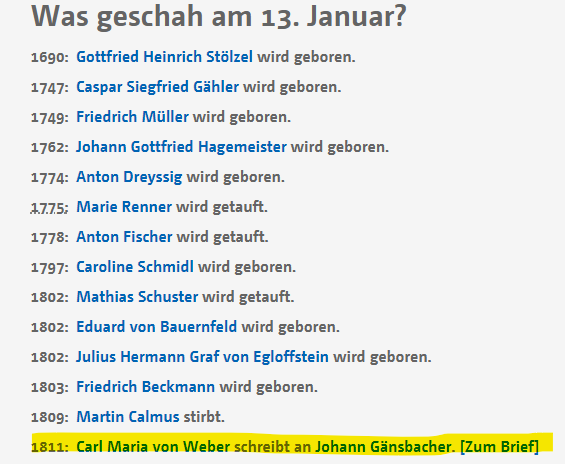 50
verlinkte Personennetzwerke https://dehmel-digital.de/network
Wortwolken Schlegel Briefedigital













Visualisierung von Schritten der Textgenese 
Landkarten
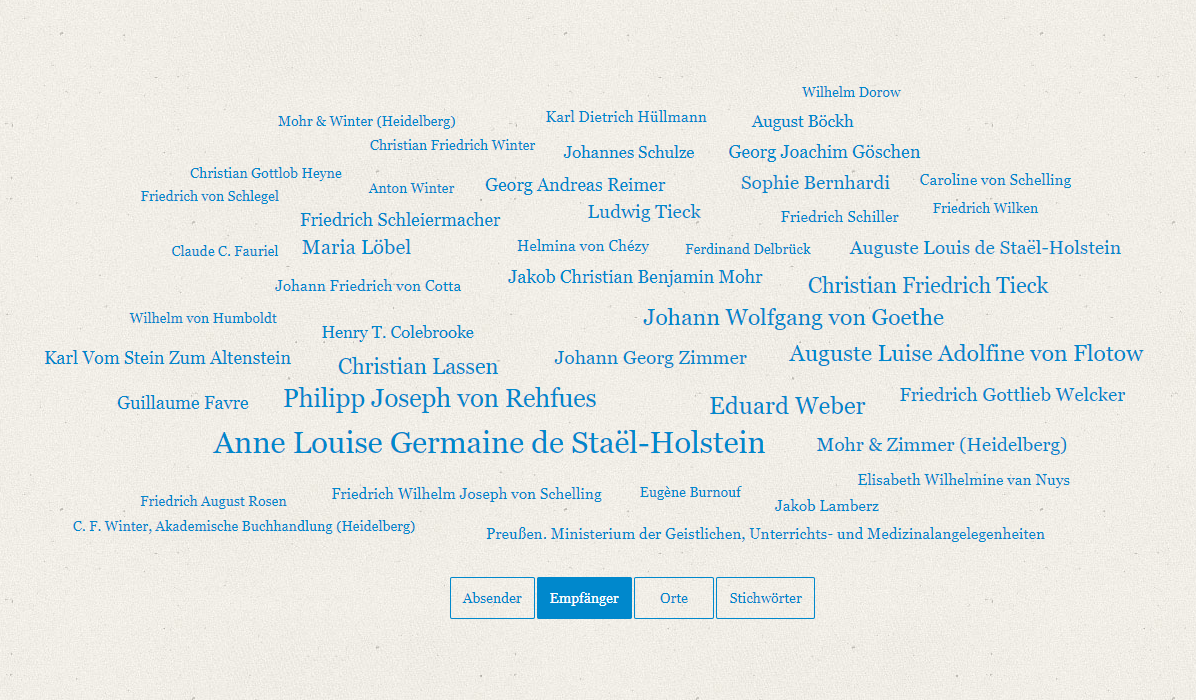 51
Nachnutzung des Materials
Digitale Editionen sollen weitere Forschung befördern, deshalb sollten alle Daten nachgenutzt werden können
Daten wie Digitalisat, Transkriptionen, TEI-Dokumente, Metadaten sollten heruntergeladen werden können (Technische Schnittstelle?)
es sollte auch im Sinne einer guten wissenschaftlichen Nachnutzbarkeit ein Zitiervorschlag angegeben sein.
52
Download
53
Zitiervorschlag
54
Digitale Editionen aus Sicht der Produktion
Inhaltsverzeichnis
Schritte der Erstellung einer Digitalen Edition
Werkzeuge zur Erstellung einer Digitalen Edition
Abteilungen, Einrichtungen, Kooperationspartner
Schritte der Erstellung einer Digitalen Edition
Definition und Planung
 Transkription und Annotation
 Digitalisierung von Bildern
 Metadaten und Struktur
 Digitale Plattform wählen
 TEI-Kodierung
 Design und Benutzerfreundlichkeit
 Veröffentlichung und Zugänglichkeit
 Langfristige Datenpflege
Schritte der Erstellung einer Digitalen Edition
Definition und Planung:

Definieren des Umfangs
Festlegung ob vollständige Transkription der Quellen oder eine diplomatische Edition (originalgetreue Wiedergabe)
Auswahl der Quellen (historische Dokumente wie Briefe, Tagebücher etc.)
Zusammentragen des Quellenkorpus
Wichtige Fragen klären
Schritte der Erstellung einer Digitalen Edition
2. Transkription, Normalisierung und Annotation

Ausgewählte Texte in digitale Form bringen 
Mit Textverarbeitungsprogrammen oder speziellen Tools für Transkription
Textbearbeitung des transkribierten Texts zur Korrektur von Rechtschreibfehlern und Sicherstellung einer konsistenten Form
Normalisierung des Textes durch Auflösung von Abkürzungen und Aktualisierungen von Schreibweisen Hinzufügen von Annotationen hinzu, um wichtige Begriffe zu erklären, historischen Kontext zu bieten und auf verwandte Texte zu verweisen
Schritte der Erstellung einer Digitalen Edition
3. Digitalisierung von Bildern

Wenn die Quellen Bilder enthalten, Digitalisierung per Scanner oder Kamera
Bilder der Edition hinzufügen und ggf. mit Bildbearbeitungsprogrammen optimieren
Schritte der Erstellung einer Digitalen Edition
4. Metadaten und Struktur

Erstellen von Metadaten für jede Quelle der geplanten Edition ( z.B. Informationen über die Quellen, wie Titel, Autoren, Datum, Genre, Entstehungszeit und –ort
Strukturierung des Textes durch Festlegung von Kapiteln, Abschnitten oder thematischen Gruppierungen
Schritte der Erstellung einer Digitalen Edition
5. Digitale Plattform wählen

Auswahl einer passenden Plattform zur Veröffentlichung der Edition

Institutsinterne
Andere (Webseiten, Portale etc.)
Schritte der Erstellung einer Digitalen Edition
6. TEI-Kodierung

Aneignung der XML-basierte Auszeichnungssprache TEI-Kodierung
Kodieren der Texte gemäß den TEI-Richtlinien, um strukturierte und maschinenlesbare Daten zu erstellen

Link: https://tei-c.org/
Schritte der Erstellung einer Digitalen Edition
7. Design und Benutzerfreundlichkeit

Implementierung von (interaktiven) Funktionen zur Verbesserung der Nutzerfreundlichkeit und Benutzererfahrung
- Suchfunktionen
	- Hyperlinks zwischen den Quellen
	- multimediale Inhalte

Testen und Feedback um sicherzustellen, dass alles wie erwartet funktioniert
Sammeln von Feedback von Benutzern und Forschern, um Verbesserungen vorzunehmen

Klares ansprechendes Design = Erleichterung der Navigation durch digitale Edition
Schritte der Erstellung einer Digitalen Edition
8. Veröffentlichung und Zugänglichkeit


Veröffentlichen der digitalen Quellenedition auf der ausgewählten Plattform
Sicherstellen, dass Edition für die Nutzung im Web optimiert ist und von Interessierten leicht gefunden werden kann
Marketing in passenden Kanälen: intern, extern
Verlinkung in thematisch passenden Umgebungen: Datenbanken, Fachinformationsdienste etc.
Schritte der Erstellung einer Digitalen Edition
9. Langfristige Datenpflege


Sicherheit und Zugänglichkeit der Plattform
Konzept zur langfristigen Datenpflege
Aktualisierungen?
Archivierung?
Relevante Tools zur Erstellung einer Digitalen Edition
Abhängig von den spezifischen Anforderungen des Projekts und persönlichen Präferenzen
Auswahl passender Werkzeuge und Techniken
Wichtig: sich gründlich über die verfügbaren Optionen zu informieren und diejenigen auszuwählen, die am besten zum Projekt passen:
z.B. leicht lernbare Tools, in die sich möglichst viele bzw. wechselnde Projektmitarbeitende schnell einarbeiten können
Budget vorhanden für kostenpflichtige Tools?
Support vorhanden für Open Source Tools?
Sind Tools, die bereits implementiert sind, nachnutzbar?
Abteilungen, Einrichtungen, Kooperationspartner
Wichtig ist, am Anfang des Projektes alle wichtigen Abteilungen und Kooperationspartner zu
identifizieren und zu kontaktieren:

Externe Kooperation: 
übergeordnete Plattformen
Ggf. Geldgebende/Fördernde
Andere kulturelle Institutionen

Interne Kooperation:
Sammlungen / Abteilungen die Originalschriftstücke bewahren
Techniksupport
Zuständige Personen für die Metadatenerstellung: zB. Bibliothek
Personalabteilung bei Einstellung Personal / Stundenerhöhungen
Links
IDE = Institut für Dokumentologie und Editorik: Evaluationskriterien Digitaler Editionen

https://www.i-d-e.de/wp-content/uploads/2017/11/Evaluationskriterien-Digitaler-Editionen.pdf


DFG = Deutsche Forschungsgemeinschaft: Förderkriterien für wissenschaftliche Editionen in der Literaturwissenschaft
https://www.dfg.de/resource/blob/172080/895fcc3cb72ec6cd1d5dc84292fb2758/foerderkriterien-editionen-literaturwissenschaft-data.pdf


KONDE Weißbuch: Design Digitaler Editionen
https://www.digitale-edition.at/o:konde.56
69
Vielen Dank für Ihre Aufmerksamkeit!